Удивительная профессия 
повар,  кондитер!
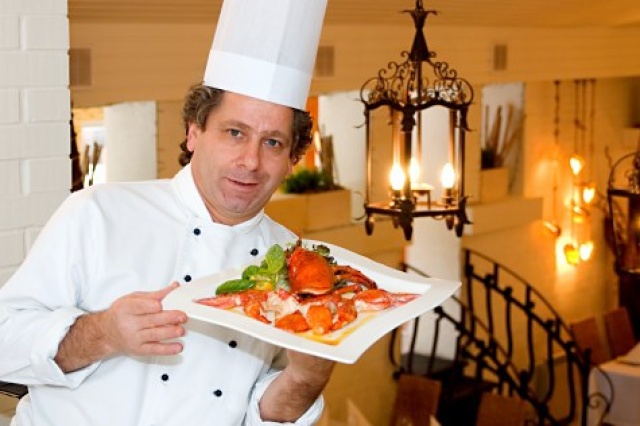 На Земле более 40000 профессий
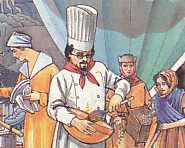 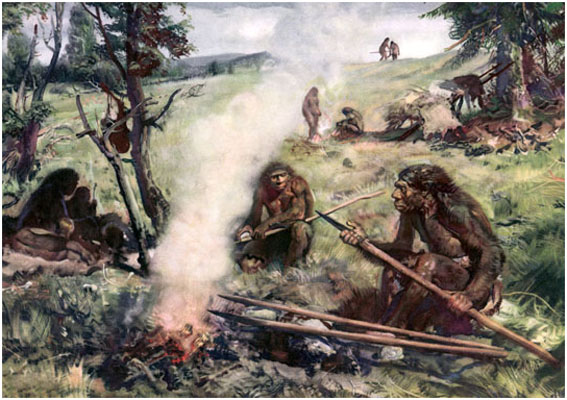 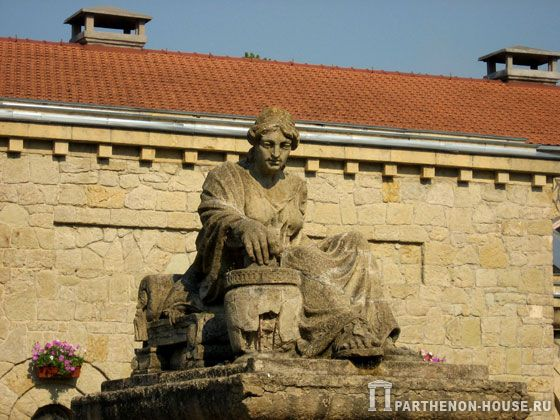 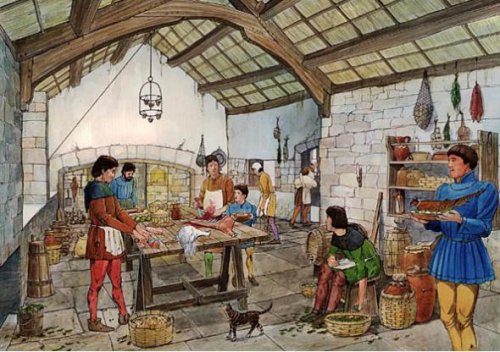 Кулинария как наука возникла в России лишь в конце XVIII века. Развитие профессиональной кулинарии связано с появлением предприятий внедомашнего питания.
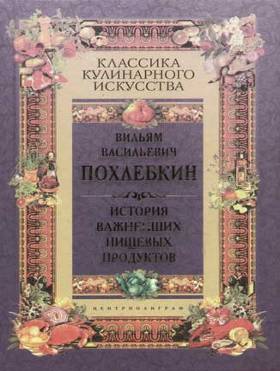 Ресторан « ЯРЪ» в Москве
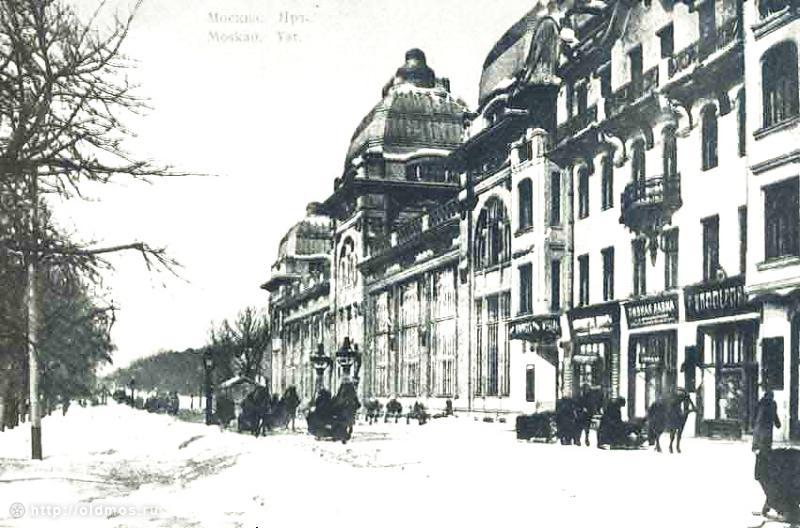 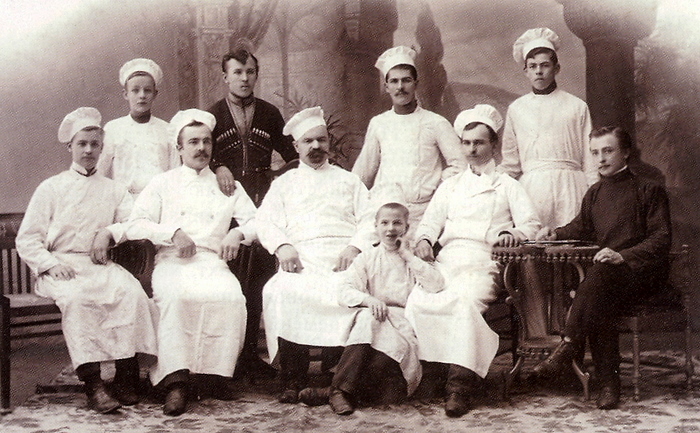 кафе « Савой» в Москве
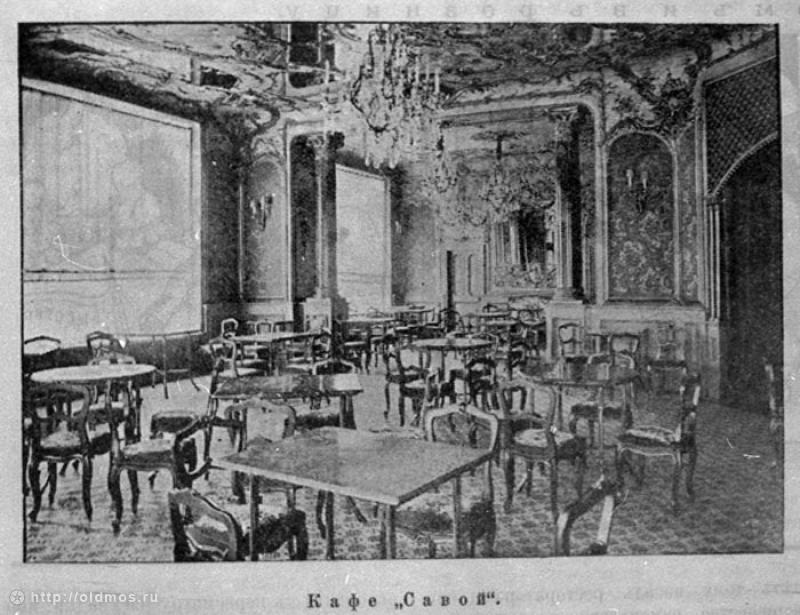 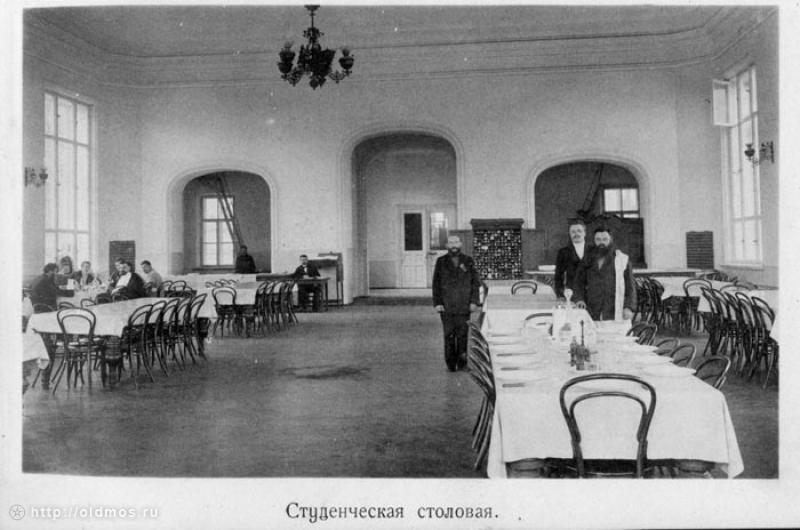 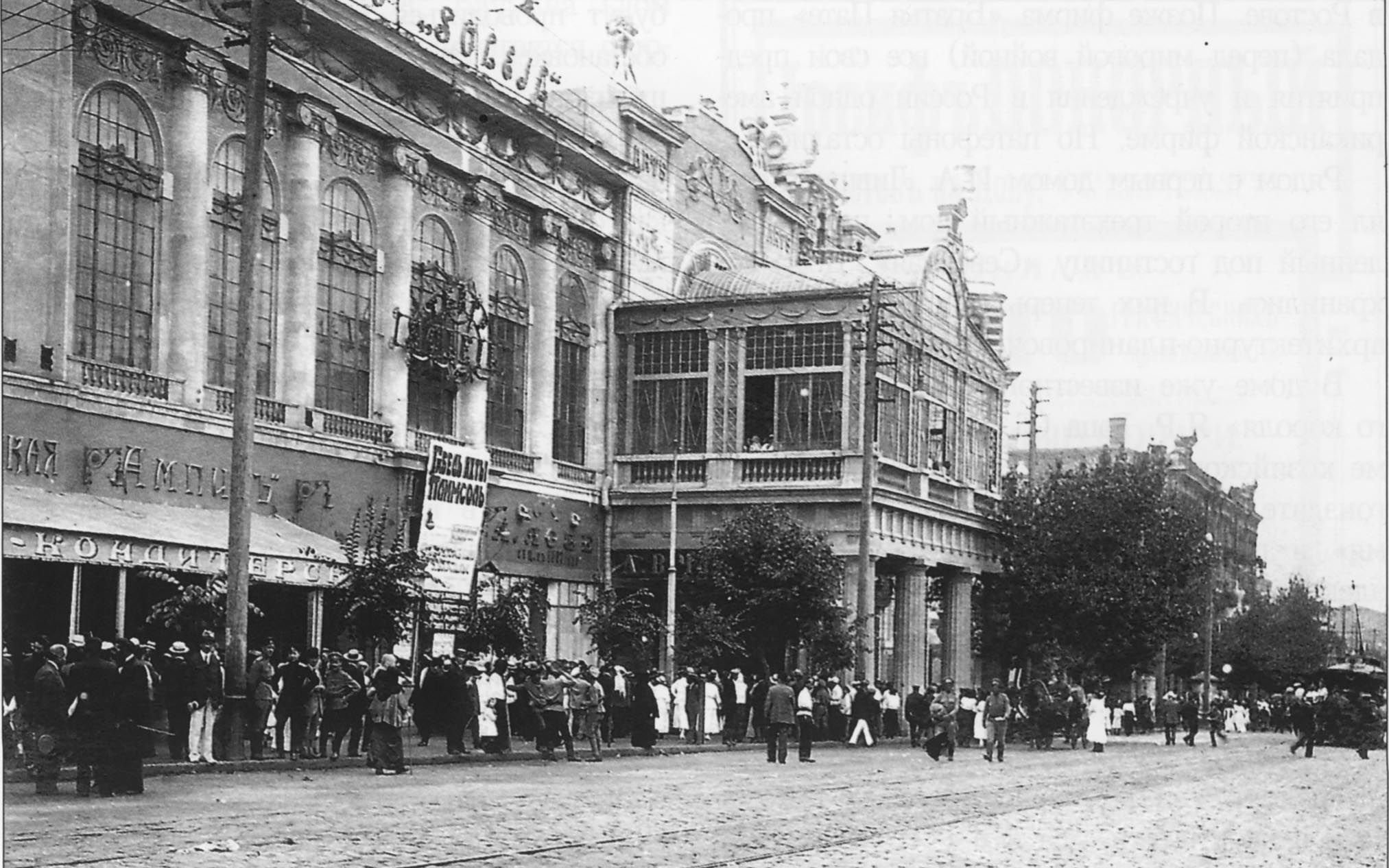 Первая кулинарная школа была открыта в Петербурге 25 марта 1888 г. по инициативе профессора И. Е. Андриевского и кулинара Д. В. Каншина.
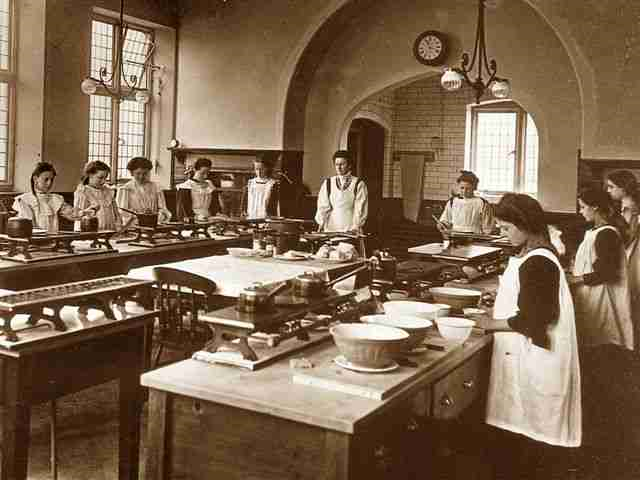 Школа поварского искусства и домоводства в Москве
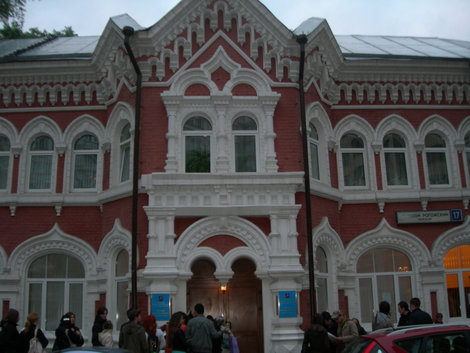 Музей кулинарного искусства расположен в красивом здании, которое было построено в 1806 году в старо-московском стиле на территории Старо-Рогожской заставы.
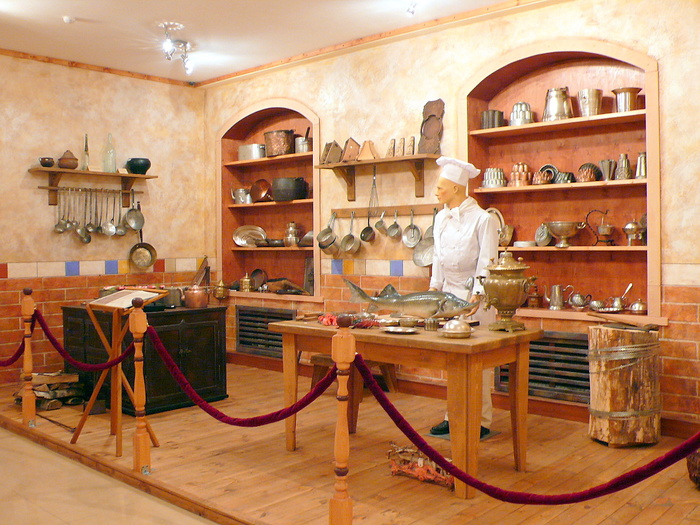 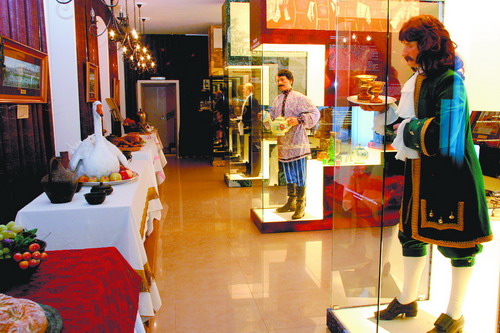 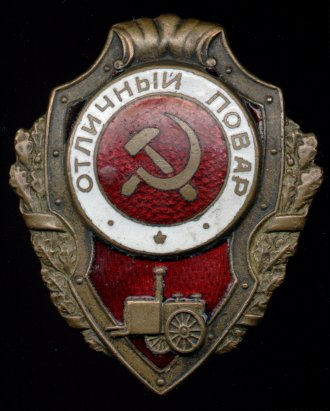 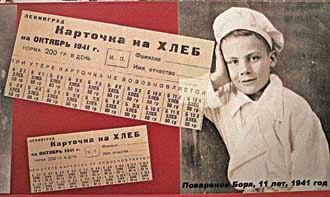 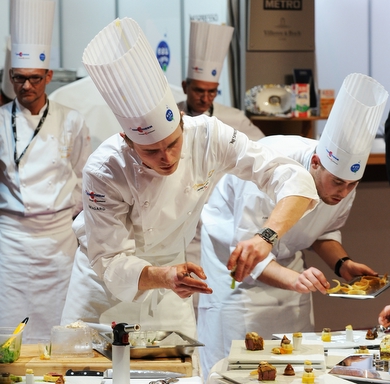 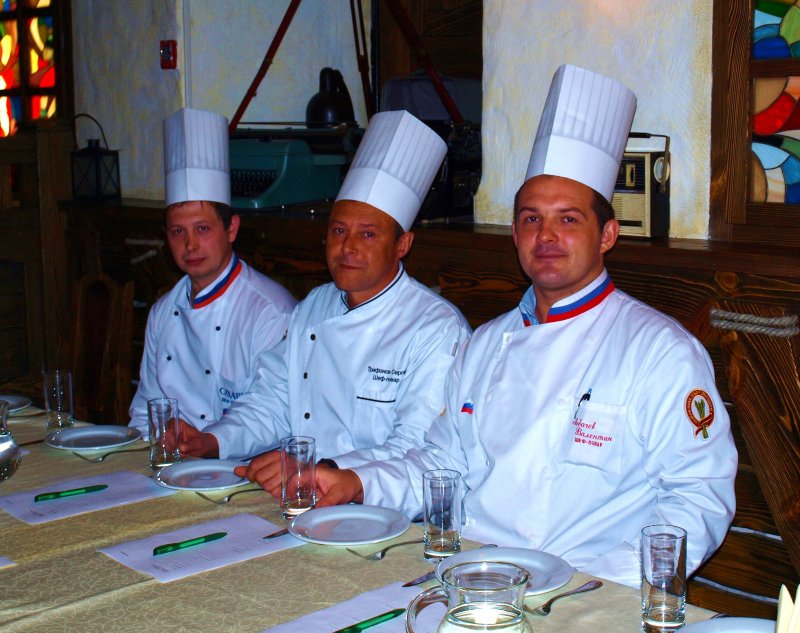 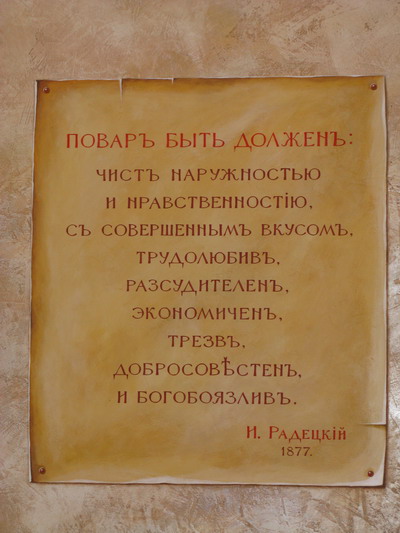 Какое мероприятие проходило в июле этого года в Москве, связанное с нашей профессией?
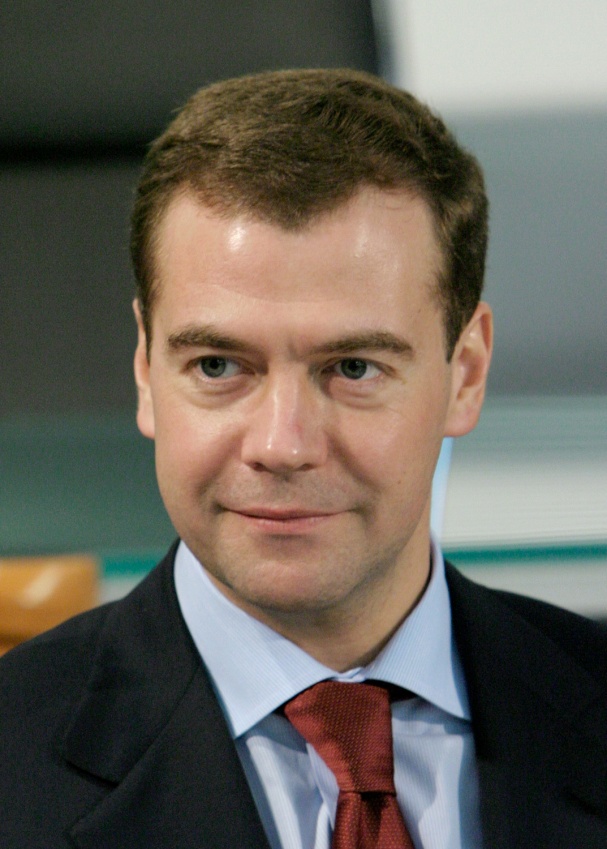 - За счет вашего труда формируются оттенки переговоров, которые ведут между собой государственные лидеры.
 – Кухня – это всегда самая короткая дорога, чтобы почувствовать страну, - обратился к шеф-поварам президент.
Д.А. Медведев
АССАМБЛЕЯ САМЫХ ЛУЧШИХ ШЕФ-ПОВАРОВ В
МИРЕ
25 – 27 июля 2011 года
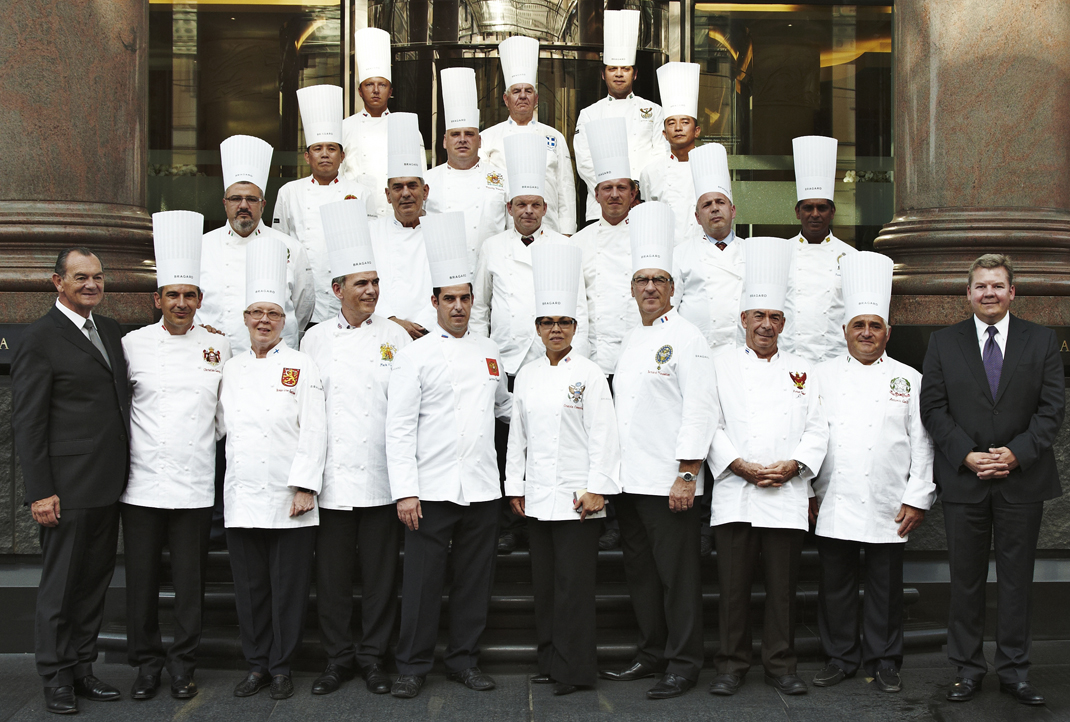 А кто из Вас знает что эта за эмблема? Кому она принадлежит?
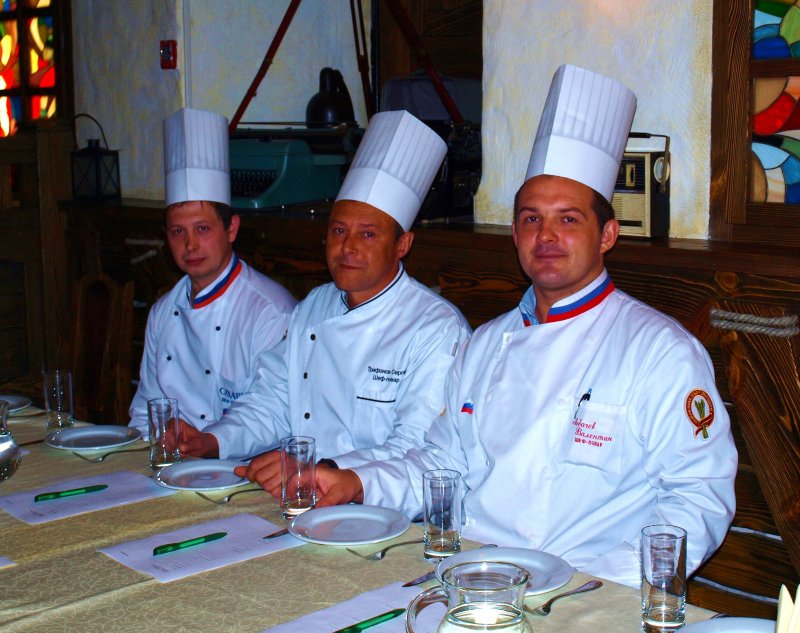 Эмблема Национальной Гильдии  Шеф - Поваров
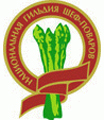 Кто это?
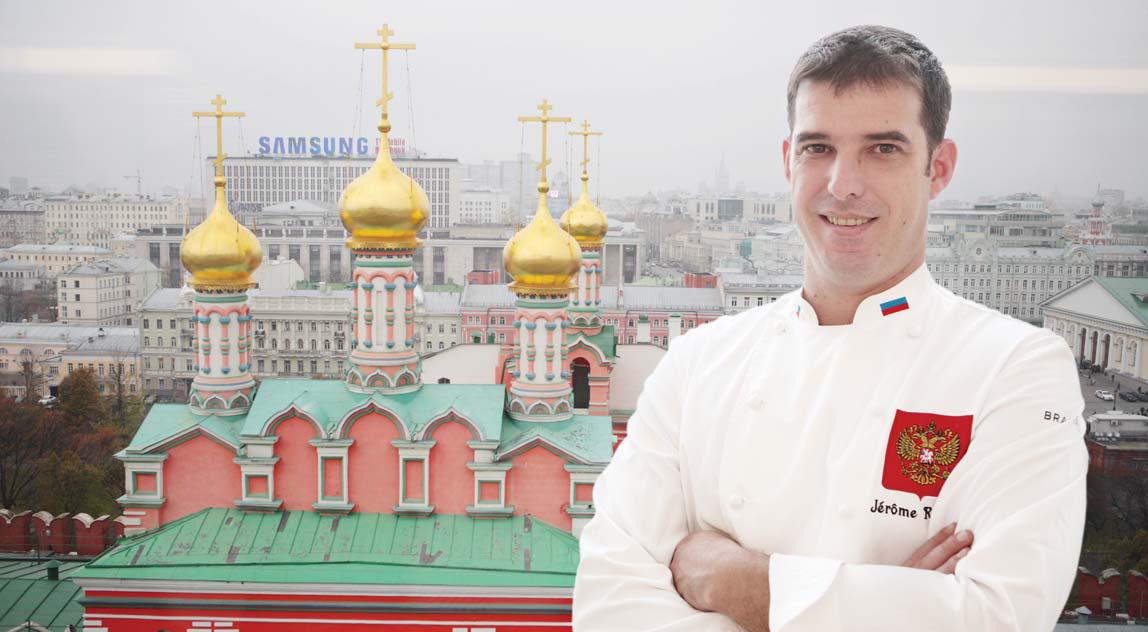 Жером Риго шеф – повар президента России  Д.А,.Медведева.
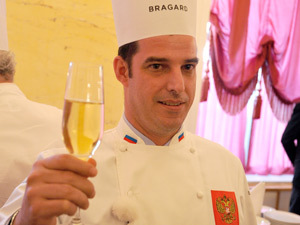